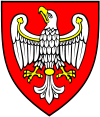 Platforma sprawozdawcza służąca do raportowania realizacji działań naprawczych określonych w Programach ochrony powietrza dla stref województwa wielkopolskiego
Małgorzata Paciorek
>>B.S.iP.P. Ekometria Sp. z o.o.<<
11 grudnia 2023 r.
Obowiązujące programy ochrony powietrza plany działań krótkoterminowych dla stref województwa wielkopolskiego:
Program ochrony powietrza dla strefy aglomeracja poznańska
UCHWAŁA NR XXI/393/20 SEJMIKU WOJEWÓDZTWA WIELKOPOLSKIEGO z dnia 13 lipca 2020 r.
Programy ochrony powietrza dla strefy miasto Kalisz
UCHWAŁA NR XXI/392/20 SEJMIKU WOJEWÓDZTWA WIELKOPOLSKIEGO z dnia 13 lipca 2020 r.
UCHWAŁA NR XLIX/975/23  SEJMIKU WOJEWÓDZTWA WIELKOPOLSKIEGO z dnia 30 stycznia 2023 r.
Program ochrony dla strefy wielkopolskiej 
UCHWAŁA NR XXI/391/20 SEJMIKU WOJEWÓDZTWA WIELKOPOLSKIEGO z dnia 13 lipca 2020 r.
Program ochrony powietrza w zakresie ozonu dla strefy wielkopolskiej
UCHWAŁA NR IX/168/19 SEJMIKU WOJEWÓDZTWA WIELKOPOLSKIEGO z dnia 24 czerwca 2019 r.
Plan działań krótkoterminowych w zakresie pyłu PM2,5 dla strefy aglomeracja poznańska
UCHWAŁA NR  XXII/581/16 SEJMIKU WOJEWÓDZTWA WIELKOPOLSKIEGO z dnia 26 września 2016 r.
Plan Działań Krótkoterminowych w zakresie ozonu dla strefy wielkopolskiej 
UCHWAŁA XLV/1033/18 SEJMIKU WOJEWÓDZTWA WIELKOPOLSKIEGO z dnia 23 kwietnia 2018 r.
Obowiązek realizacji działań
Do realizacji działań zapisanych w POP zobowiązane są:
jednostki samorządu terytorialnego (gminy, powiaty, Marszałek);
osoby fizyczne;
przedsiębiorcy i osoby prawne.
Do realizacji działań zapisanych w PDK zobowiązane są:
jednostki samorządu terytorialnego (gminy i powiaty) oraz ich jednostki podległe (np. Zarząd Dróg, Centra Zarządzania Kryzysowego, Straż Miejska/Gminna);
osoby fizyczne; 
przedsiębiorcy i osoby prawne;
policja.
Obowiązek sprawozdawczy
SAMORZĄDY GMINNE ZOBOWIĄZANE SĄ DO:
Corocznego składania sprawozdań z realizacji działań wartych w Programach Ochrony Powietrza;
Corocznego składania sprawozdań z realizacji działań zawartych w Planach Działań Krótkoterminowych
Złożenia sprawozdania końcowego po zakończeniu POP .

SAMORZĄDY POWIATOWE ZOBOWIĄZANE SĄ DO:
Corocznego składania sprawozdań z realizacji działań wartych w Programach Ochrony Powietrza – działanie dotyczące edukacji ekologicznej;
Corocznego składania sprawozdań z realizacji działań zawartych w Planach Działań Krótkoterminowych.
Złożenia sprawozdania końcowego po zakończeniu POP .
Co musi zawierać sprawozdanie
Zakres sprawozdania określa Rozporządzenie Ministra Środowiska z dnia 15 lutego 2023 r. w sprawie zakresu i sposobu przekazywania informacji dotyczących zanieczyszczenia powietrza (Dz.U. z 2023r. poz. 350).

Zakres sprawozdawanych danych wg. ww. rozporzadzenia dotyczy wszystkich jednostek terytorialnych zobowiązanych do składania sprawozdań

Sprawozdania przekazuje się do właściwego zarządu województwa i właściwego wojewódzkiego inspektora ochrony środowiska
5
W celu usprawnienia sprawozdawania opracowano narzędzie sprawozdawcze odpowiadające wymogom rozporządzenia.

Założenie – maksymalne uproszczenie i usprawnienie sposobu przekazywania informacji o realizowanych w ramach POP i PDK działań

Narzędzie udostępnione zostało jednostkom samorządu terytorialnego w 2020 roku  - działania zrealizowane w 2020 były sprawozdawane już w formie elektronicznej)
6
Funkcje systemu
Logowanie odbywa się na podstawie indywidualnej nazwy użytkownika (login) i hasła (możliwa dowolna liczba użytkowników również w ramach danej jednostki sprawozdającej). 
Zakres funkcji dostępnych dla użytkownika zależny jest od tego do jakiej grupy użytkowników przynależy (administrator, użytkownik sprawozdający lub przeglądający).
Sprawozdanie odbywa się poprzez wypełnienie ankiety dla poszczególnych działań.
Jeżeli informacje podane w sprawozdaniu są błędne sygnalizowane jest to w postaci komentarza. 
Edycja sprawozdania jest możliwa do momentu przesłania sprawozdania do zatwierdzenia przez Urząd Marszałkowski.
Urząd Marszałkowski może cofnąć do edycji błędnie wypełnione sprawozdanie.
Możliwość wydruku formularza sprawozdania.
Wybrane wskaźniki wizualizowane są na mapie.
7
Termin składania sprawozdania 
za rok poprzedni:
15 lutego
termin określony Ustawie Poś
Użytkownik składa sprawozdanie w wersji elektronicznej poprzez stronę:	https://wielkopolskie.raport-pop.pl/
Proces sprawozdawczy
Wypełnianie arkuszy/ankiet z działań POP wg. wskaźników zapisanych w programach.
Sprawozdawane są również działania przewidziane w PDK.
Zakres sprawozdania zależy od rodzaju jednostki terytorialnej (wg kompetencji).
Narzędzie podsumowuje wprowadzone informacje i automatycznie wylicza efekt ekologiczny (dla działań, dla których ten efekt jest określony) oraz podaje stopień realizacji. 
Narzędzie tworzy raport podsumowujący – stanowiący podstawię wypełnienia obowiązku sprawozdawczego.
Przesłanie wypełnionego arkusza sprawozdawczego do weryfikacji przez Urząd Marszałkowski przez narzędzie.
Wydruk potwierdzenia złożenia sprawozdania, które użytkownik przesyła do Urzędu Marszałkowskiego Województwa Wielkopolskiego w wersji papierowej. Druk potwierdzenia generowany jest przez narzędzie sprawozdawcze.
Uwaga: Proszę pamiętać, że Urząd Marszałkowski może cofnąć do edycji błędnie wypełnione sprawozdanie.
Lista działań w POP przewidzianych do sprawozdawania
Dla poszczególnych działań w harmonogramie rzeczowo-finansowym określono wskaźniki realizacji, które są sprawozdawane przez gminę w interaktywnym formularzu.
Sprawozdanie z działań określonych w ramach PDK
W PDK przewidziane zostały zestawy działań zależne od ogłoszonego poziomu alertu. Zakres przekazywanych danych o realizacji działań w ramach PDK dotyczy liczby podjętych działań w zależności od poziomu alertu.
Wyróżnia się 3 poziomy alertu:
•	POZIOM 1 (kolor żółty) – ogłaszany w momencie ryzyka przekroczenia poziomu dopuszczalnego;
•	POZIOM 2 (kolor pomarańczowy) – ogłaszany w momencie ryzyka przekroczenia poziomu informowania;
•	POZIOM 3 (kolor czerwony) – ogłaszany w momencie ryzyka przekroczenia poziomu alarmowego).
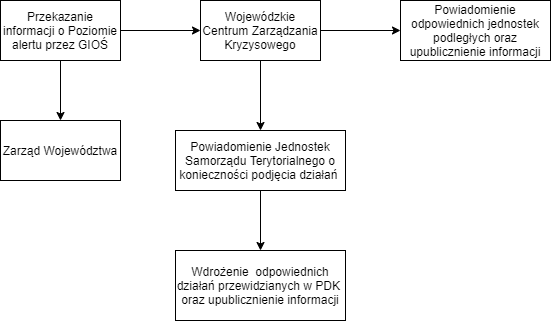 11